Logo de votre association
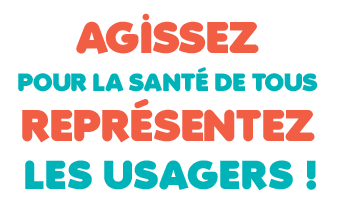 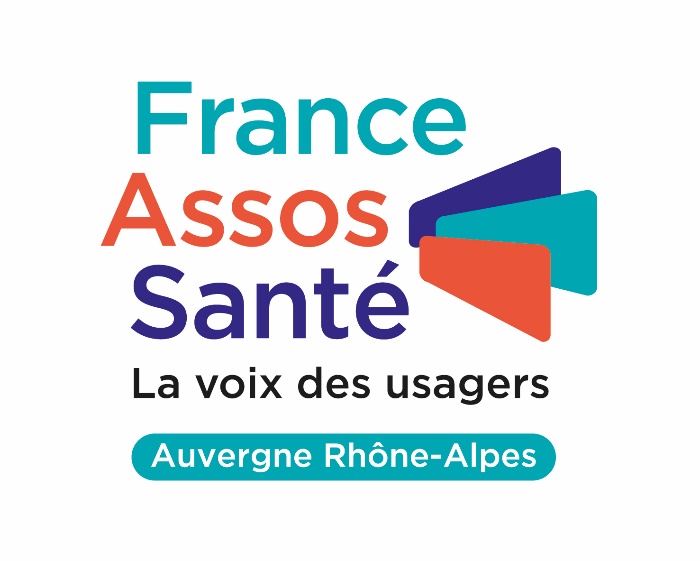 1
Nom de l’association, agréée pour représenter les usagers
Notre association
- a pour objet compléter en fonction de l’objet de l’association.

- est agréée pour la représentation des usagers, au niveau national, par le ministère de la Santé. (Modifier si agréement uniquement au niveau régional)


Nos représentants des usagers

Sont des adhérents qui défendent bénévolement les droits et les intérêts de tous les usagers de la santé.  Ils expriment les besoins individuels et collectifs pour contribuer à l’amélioration du système de santé. Ils interviennent pour cela dans les hôpitaux ou les cliniques, ainsi que dans les instances de santé publique à l’échelon local, départemental, régional et national.
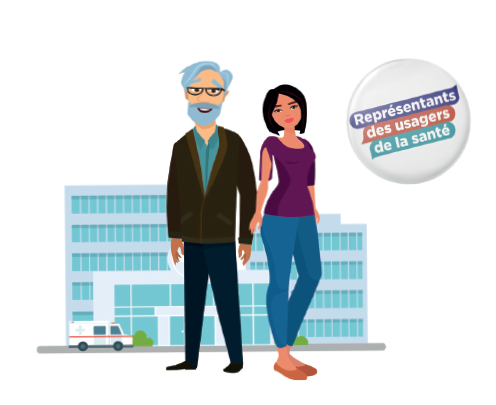 2
Que font les représentants des usagers ?
Sur le plan collectif:
En établissement de santé: ils proposent des actions pour améliorer l’organisation et la qualité de l’accueil et des soins. Ils peuvent participer à la mise en œuvre d’un questionnaire de satisfaction auprès des usagers, organiser des permanences d’écoute.
Dans les instances nationales, régionales ou territoriales de santé: ils participent à l’élaboration et au suivi des politiques publiques de santé, en faisant entendre la voix et les préoccupations des usagers. 

En réponse à des sollicitations individuelles des usagers, en établissement de santé:
Ils facilitent l’accès à l’information;
Ils répondent aux questions sur les droits en santé;
Ils écoutent les usagers qui ont une plainte
Ils peuvent, si le patient le souhaite, l’accompagner lors de ses rencontres avec les médiateurs de l’établissement
3
Etre RU, ça apporte quoi ?
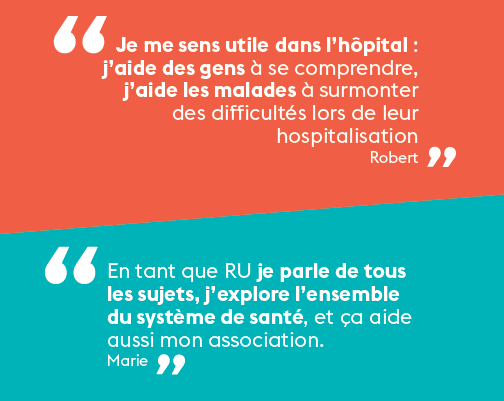 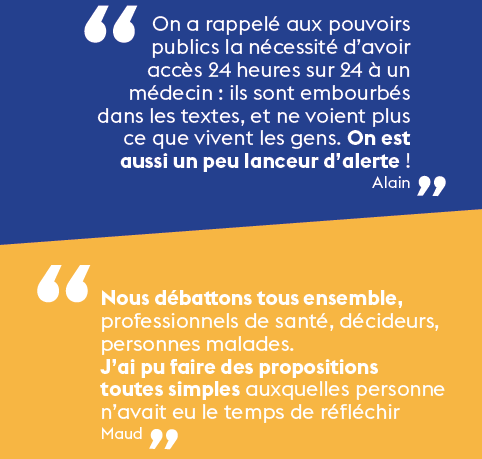 4
France Assos Santé
Notre association adhère à France Assos Santé, dont voici les principales missions:
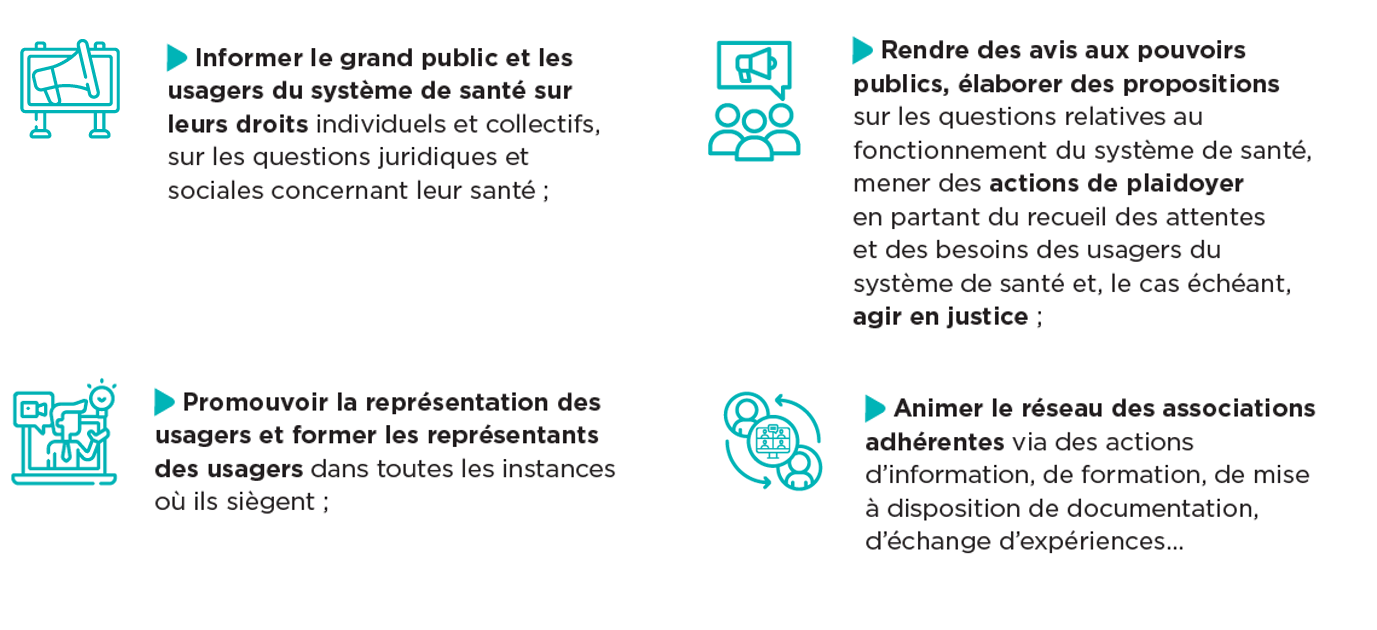 France Assos Santé est présente au national et sur tout le territoire avec ses délégations régionales
5
Santé Info Droits
Pour toutes questions sociales ou juridiques liées à la santé
La ligne d’écoute
Un service pour tous
Des juristes et des avocats

Du lundi au vendredi de 14h à 18h et le mardi et le jeudi jusqu'à 20h

Numéro à contacter : 01.53.62.40.30
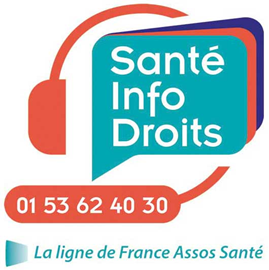 Les personnes malades et leurs proches
Les intervenants sociaux et associatifs
Les représentants des usagers
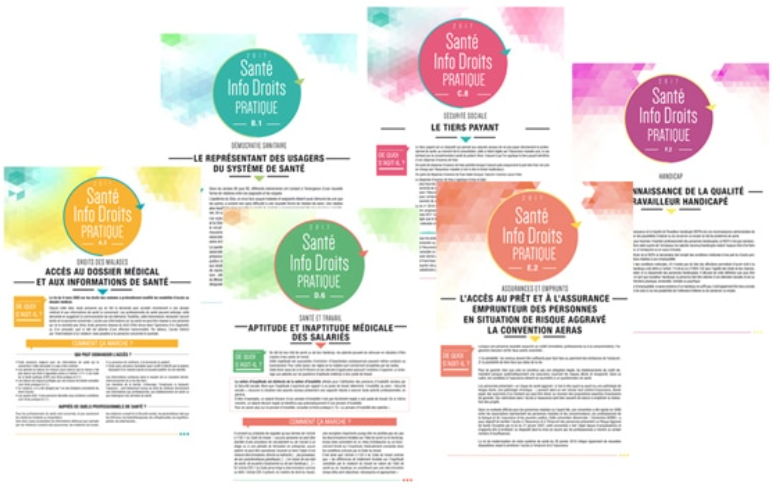 Les fiches pratiques
Exemples :
A.1 Droits des malades dans leurs recours au système de santé
A.6 La personne de confiance
A.11 La prise en charge de la douleur et de la souffrance
6
Devenir représentant des usagers : par où commencer ?
Se renseigner:
S’inscrire sur l’extranet de France Assos Santé pour accéder aux ressources
Consulter la brochure Les principaux mandats de représentation des usagers dans le système de santé 
S’inscrire à la formation Devenir RU, pourquoi pas moi ? sur votre territoire

Contacter:
La personne de notre association référente pour les représentants des usagers: Prénom / NOM / Coordonnées à compléter
La délégation France Assos Santé Auvergne Rhône-Alpes
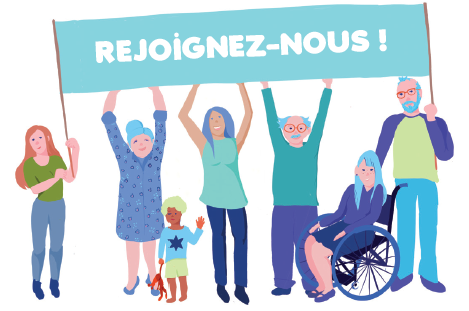 7
Commission des Usagers en Auvergne Rhône-Alpes
CDU: Commission des usagers en établissements de santé
1200  mandats de RU à renouveler en Auvergne Rhône-Alpes dans 300 CDU
Instance obligatoire dans chaque établissement de santé, règlementée par le code de la santé publique
Composition minimale : 2 RU (et leurs suppléants); 1 représentant légal de l’établissement (direction); 2 médiateurs (1 medical et 1 non medical; et leur suppléant)
Par ses avis et propositions, la CDU a pour missions de :
Contribuer à l amélioration de la politique d’accueil et de prise en charges des malades et  de leurs proches,
Procéder à l appréciation des pratiques de l'établissement, notamment via analyse les plaintes et réclamations des usagers, 
Recenser les difficultés et les mesures adoptées,
Formuler des recommandations.
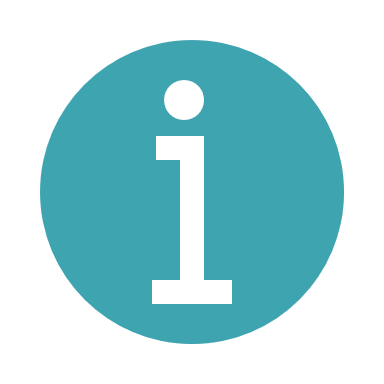 8
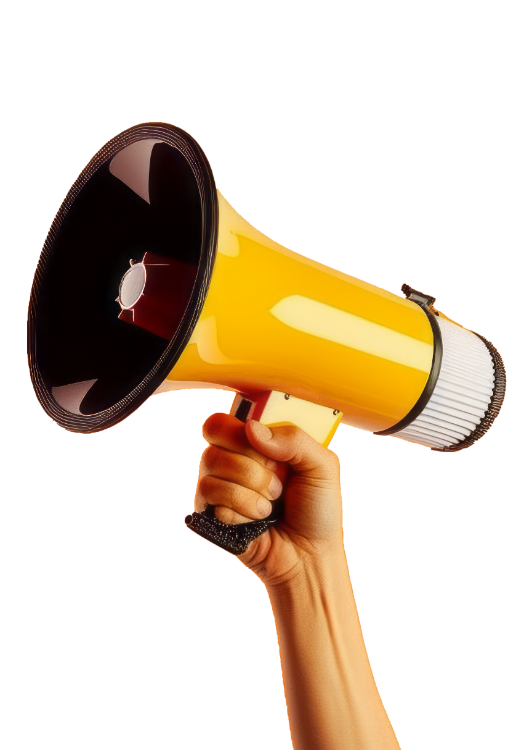 Le Mandat de RU en CDU
4 mandats par CDU: 2 titulaires et 2 suppléants
Durée de 3 ans, renouvelable sans limitation
Disponibilité nécessaire d’environ 10 à 20 jours par an (1 reunion obligatoire/trimestre)
Nomination de RU actée par un arrêté signé du directeur de l’Agence Régionale de Santé
Représentant des usagers en Commission des Usagers
Les Missions du RU en CDU 
Se faire connaitre des usagers, des patients, des proches, et des professionnels
Accompagner les usagers dans leurs démarches (écoute, remontée de plaintes et réclamation,
 information, orientation, soutien lors de médiation…)
Faire connaitre et défendre les droits des usagers au sein de l’établissement
Transmettre les besoins des usagers et proposer des pistes d’amélioration 
Participer au projet d’établissement, via notamment le projet des usagers
Etre obligatoirement audité lors de la certification et participer aux démarches d’amélioration de la qualité de l'établissement
Représenter et porter la voix de TOUS les usagers !
9
Nouveautés du renouvellement 2025
Nouveautés du renouvellement 2025
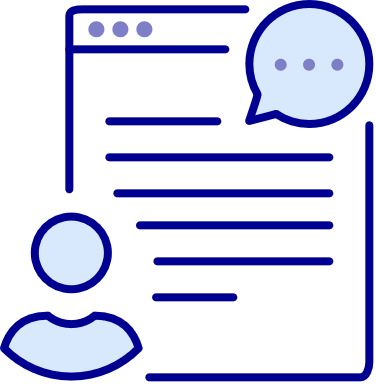 10
11
Vos ressources
Nouveautés du renouvellement 2025
Guide « Recruter des représentants des usagers » 
 L’essentiel des missions du RU 
 Flyer sur la Représentation des Usagers 
 Dépliant « Agissez pour la santé de tous, Représentez les usagers »
 Article de promotion de la représentation des usagers
Les principaux mandats de Représentants des Usagers 
Vidéo « Connaissez-vous les représentants des usagers ? »
Les idées reçues sur la représentation des usagers
Réunions d’informations sur la Représentation des Usagers

 Les fiches pratiques Santé Infos Droit : https://www.france-assos-sante.org/publicationsdocumentation/fiches-pratiques/
12